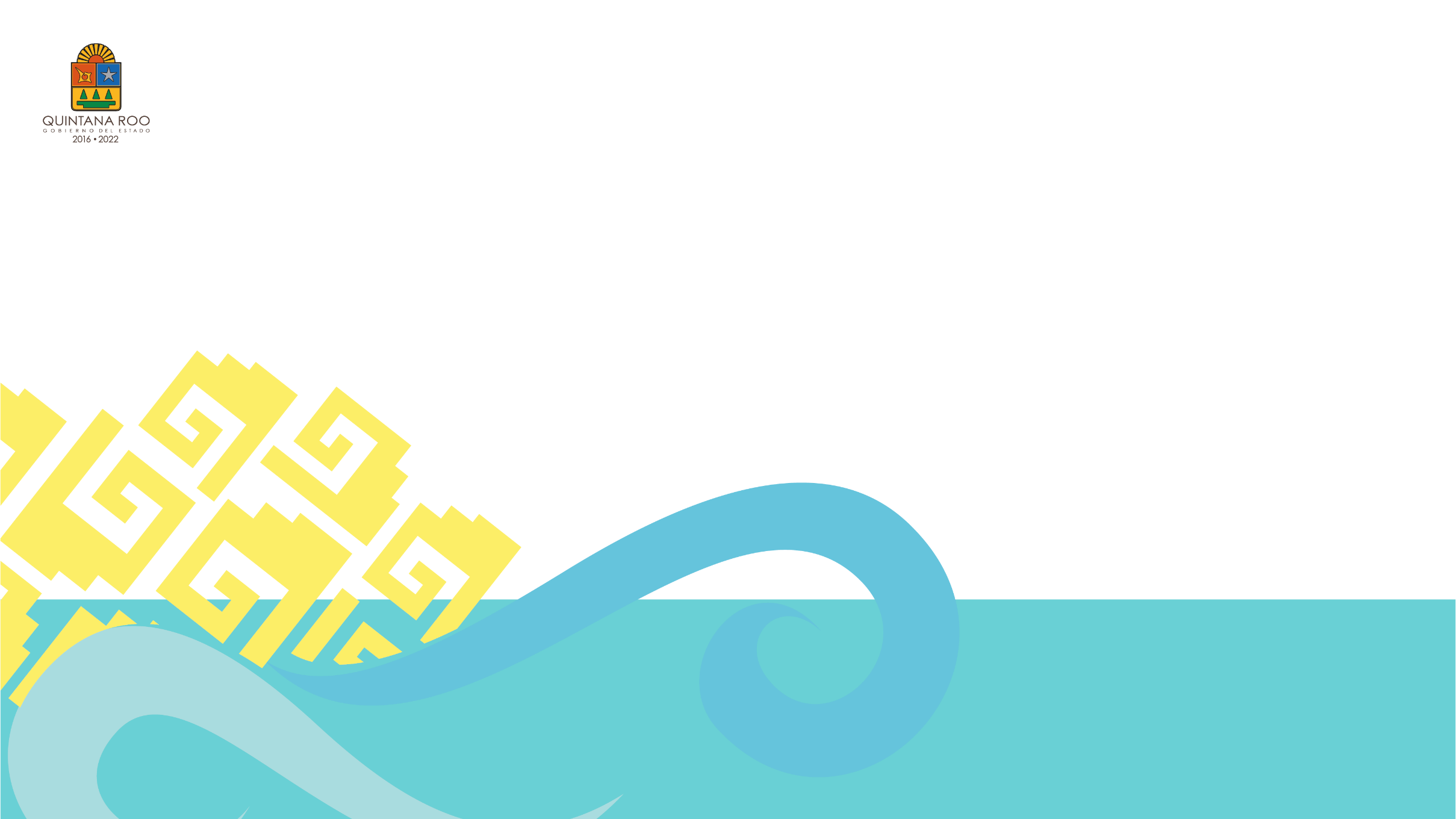 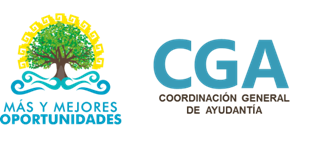 Comité de Planeación para el Desarrollo del EstadoSUBCOMITÉ SECTORIAL DE SEGURIDAD Y PAZ SOCIAL.Coordinación General de Ayudantía delGobierno del EstadoPROYECTOS 2019
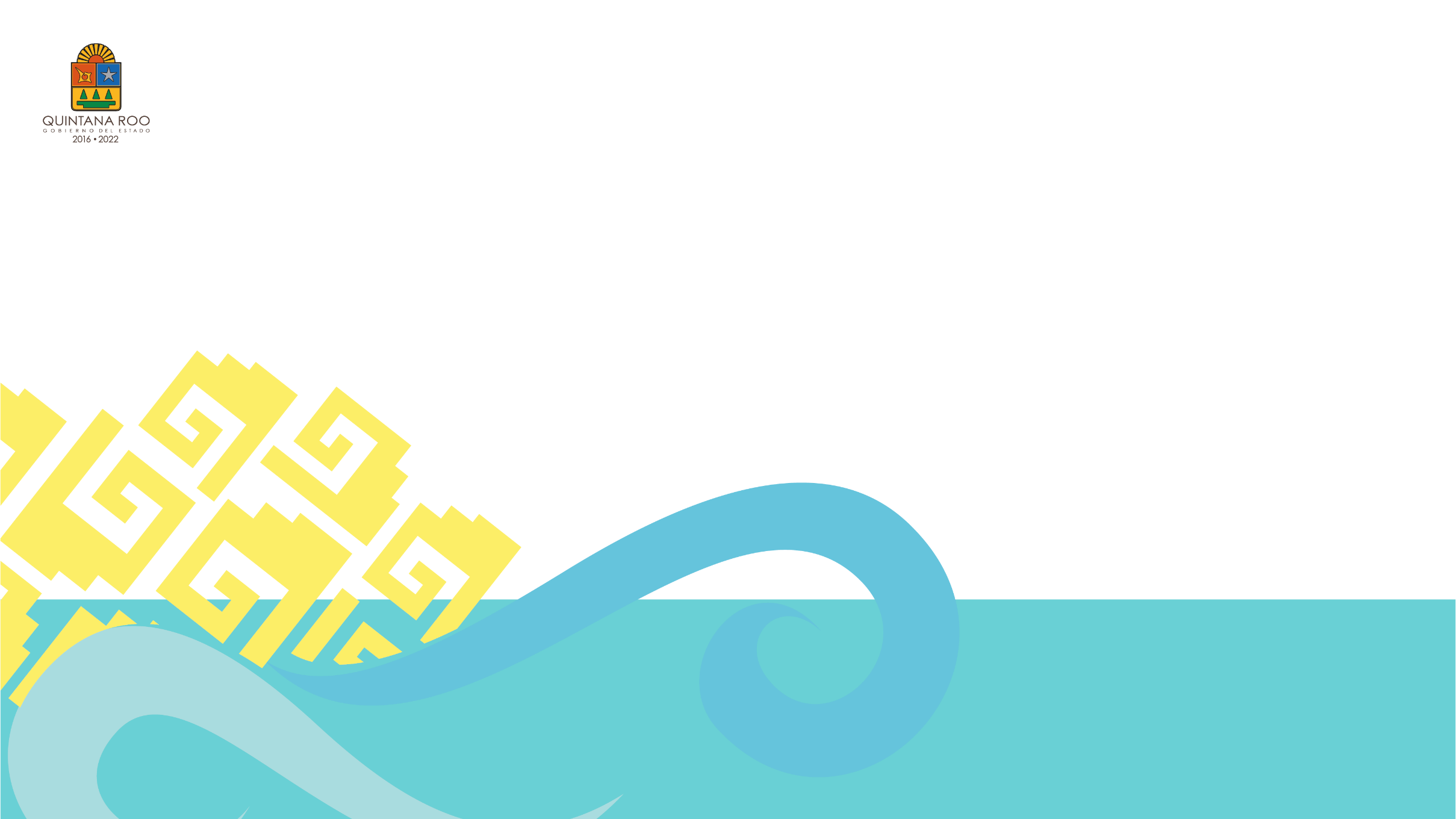 1
TEMA 5
2
Esta Coordinación, consciente de la importancia y el cumplimiento del objeto de su creación, se ha trazado metas y objetivos alineados al Plan Estatal de Desarrollo y al Programa Sectorial de Seguridad y Paz Social, con la fiel encomienda y compromiso de contribuir con los requerimientos de un gobierno abierto y cercano a la gente.
3
PROYECTOS 2019
COORDINACIÓN GENERAL DE AYUDANTÍA
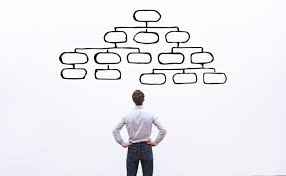 $1,907,042.18
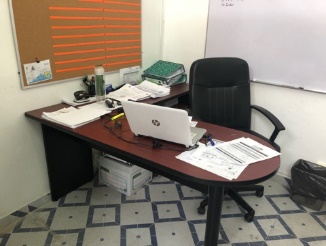 $434,858.34
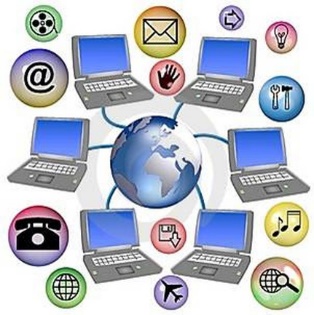 $142,920.00
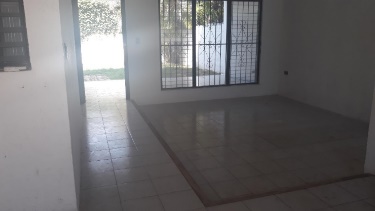 $110,446.00
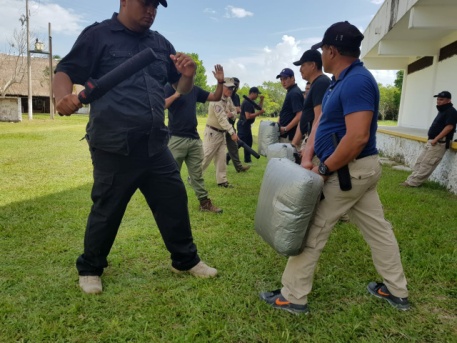 $4,805,010.19
4
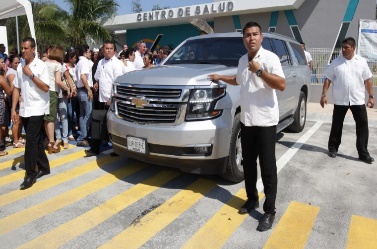 $3,064,800.00
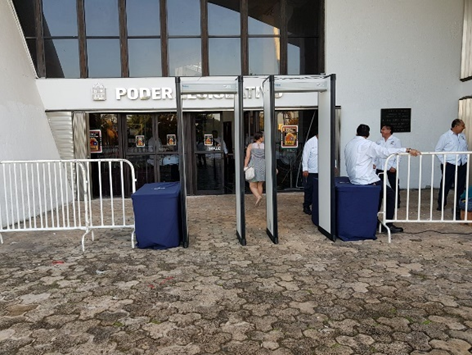 $6,612, 000.00
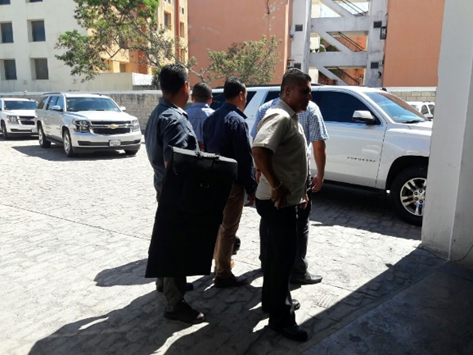 $18,953,500.00
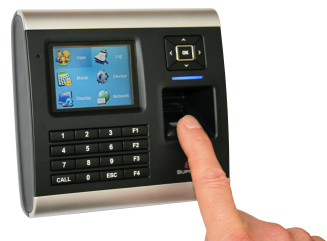 $3,070.00
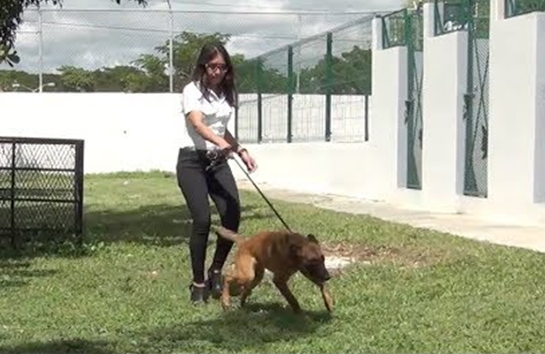 $12,532,500.00
5
LÍNEAS DE ACCIÓN
6
¡Gracias por su atención!
7